Lab Safety
Lab Safety
Today’s Topics:
NFPA labels
HHPS labels
WHMIS pictograms
Lab safety – how to conduct yourself safety in a lab
Safety contract – signed by you + a parent/guardian
Homework: pg.15 #1a-f, #4, #6
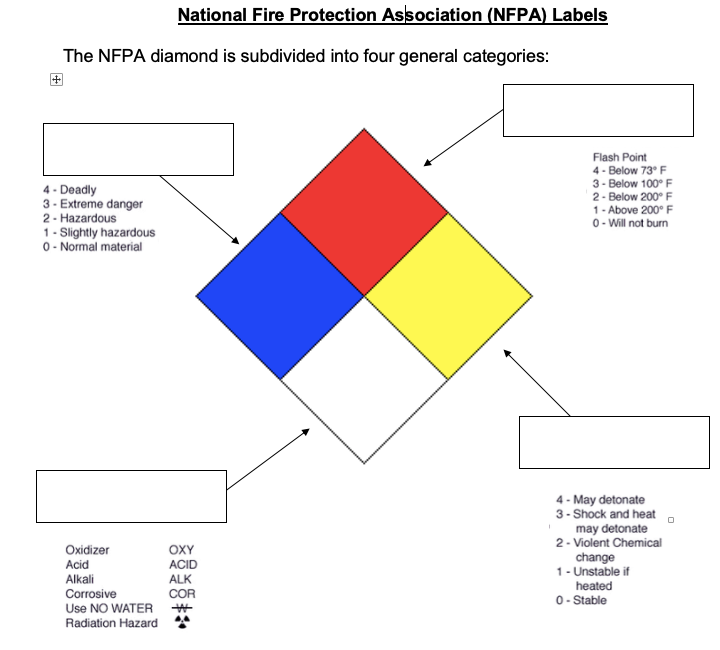 FIRE
HEALTH
REACTIVITY
SPECIFIC
HAZARDOUS HOUSEHOLD PRODUCT SYMBOLS
There are 4 different types of hazards.
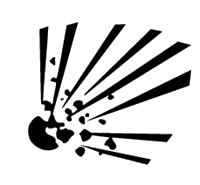 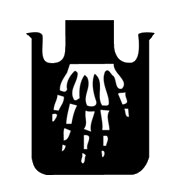 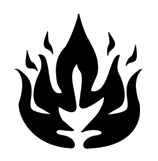 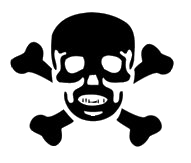 poisonous
explosive
corrosive
flammable
HAZARDOUS HOUSEHOLD PRODUCT SYMBOLS
There are 3 levels of hazards, 
each more harmful than the previous.
extreme danger
danger
caution
more harmful
The shape tells us what part of the product is dangerous
Container
Contents
HAZARDOUS HOUSEHOLD PRODUCT SYMBOLS
Combining the type, level and shape creates a HHPS
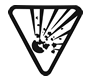 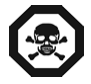 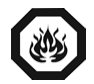 Danger
Caution
Extreme Danger
Extreme danger:
contents flammable
Danger: contents 
poisonous
Caution: container
explosive
WHMIS

WORKPLACE  HAZARDOUS  MATERIALS  INFORMATION SYSTEMS

There are 10 WHMIS symbols
Use the link below to add the 10 WHMIS symbols/pictograms to your notes. 

Not sure what some of the vocab you come across means? Look it up!
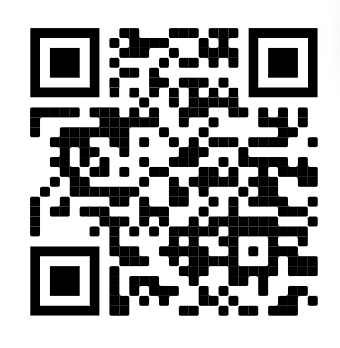 https://eversafetraining.com/whmis-2015-pictograms/
LAB RULES - Dua Lipa "New Rules" Parody
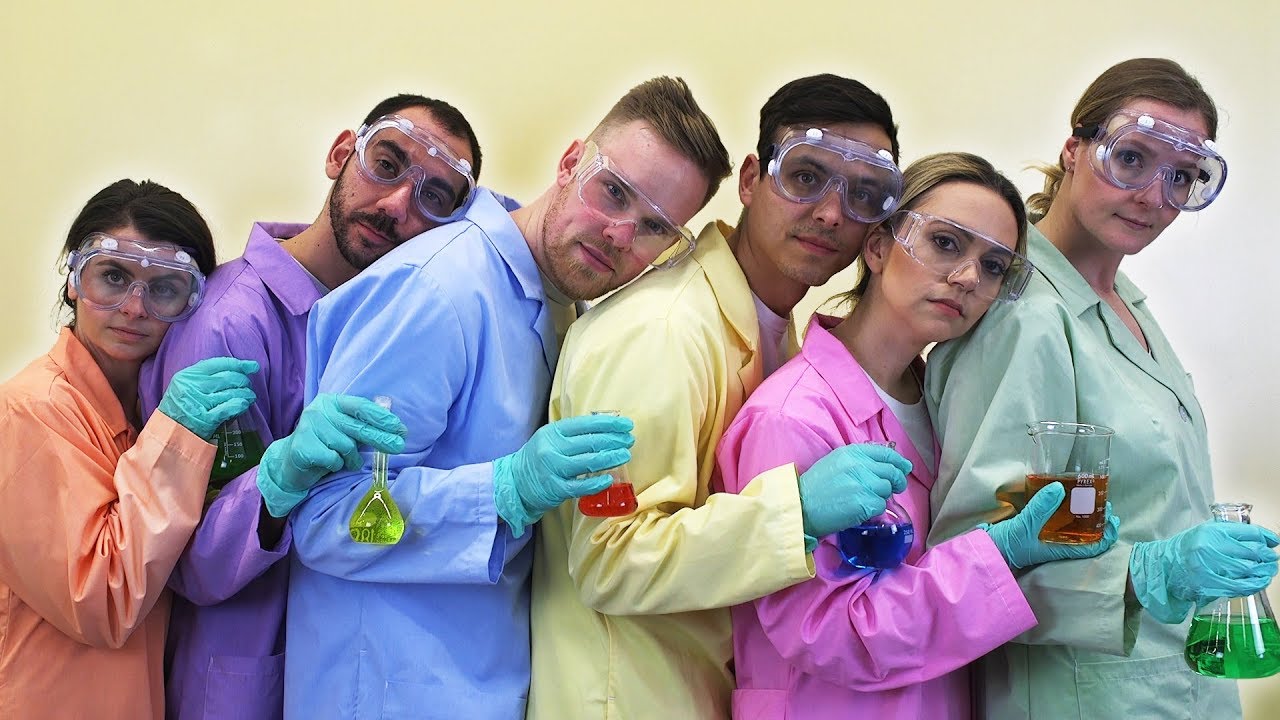 [Speaker Notes: Hand out lab safety rules and contract]
What is wrong here?
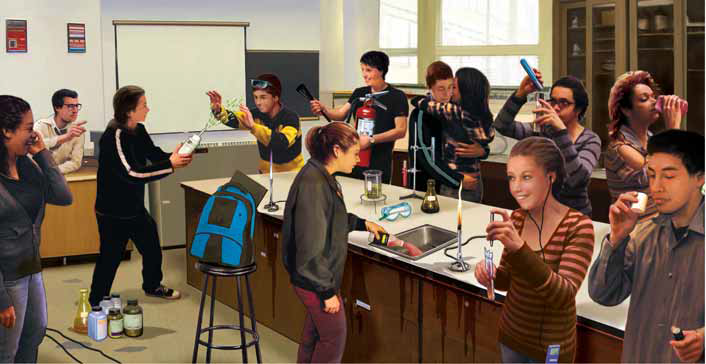 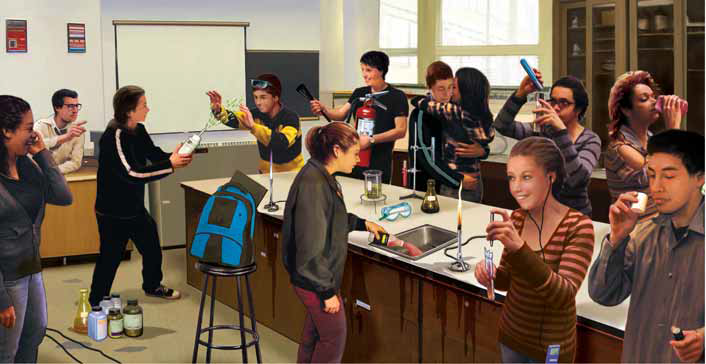 [Speaker Notes: Open pic and answer key]
WHMIS pictograms 
Add the 10 WHMIS pictograms with descriptions to notes. Look up any words you aren’t familiar with (ex. oxidizer)
Study Safety Rules (handout)

Prepare for Safety Test Friday
Safety only, not cumulative

Get Safety Contract signed
Needs to be signed for Monday’s lab

5. Homework: text pg.15 #1a-f, #4, #6
To do:
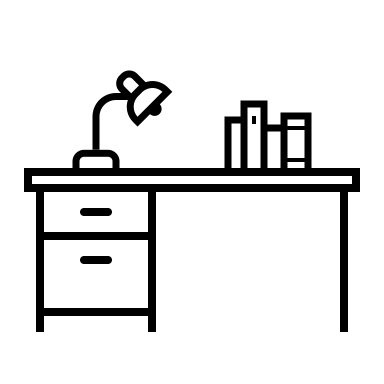 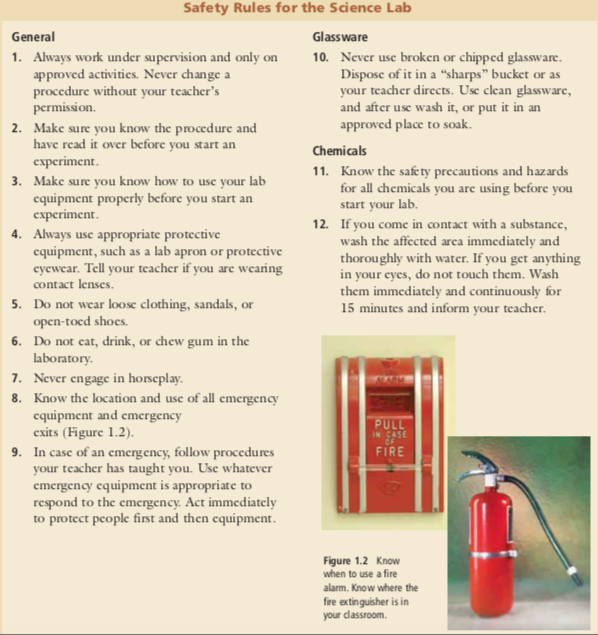 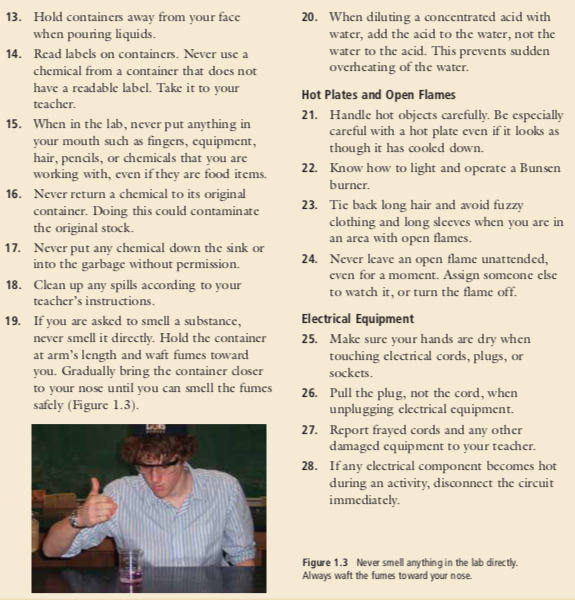